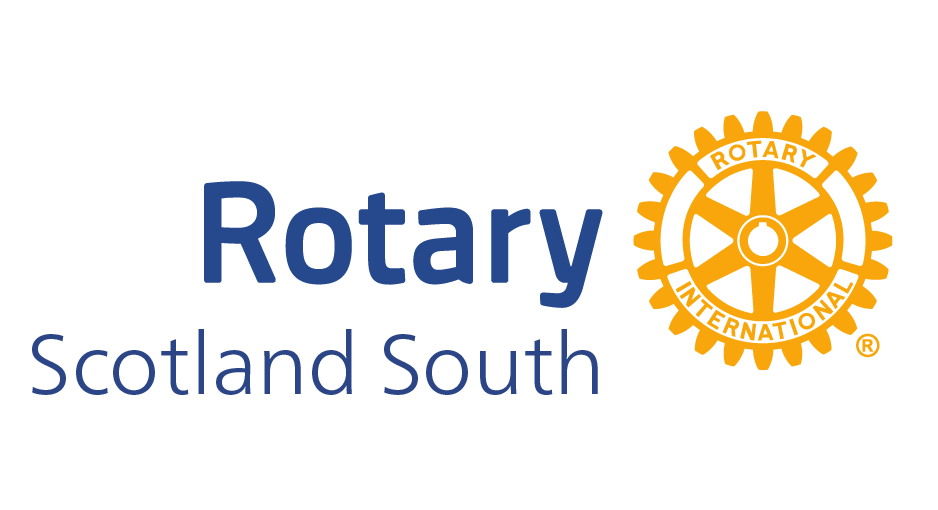 PRIMARY SCHOOLS’ QUIZ
2024/2025
Sample Round Questions
Sample Round 1 -  History
Where did the Olympic Games originate?
Which city was destroyed when Mt. Vesuvius
erupted?
Which country gifted the Statue of Liberty to the USA?
What are the Wright brothers famous for?
Where did the Titanic sink?
Which ancient king had a round table?
Round 1 – History: Answers
Where did the Olympic Games originate?	
Which city was destroyed when Mt. Vesuvius
Erupt?
Which country gifted the Statue of Liberty to the USA?
What are the Wright brothers famous for? 		         		
	
Where did the Titanic sink? 
Which ancient king had a round table?
Greece
Pompeii or Herculaneum
France
The first Powered Flight
North Atlantic
Arthur
Sample Round 2 - Books and Films
Who wrote the book Treasure Island?
In Kung Fu Panda 4, who becomes the new spiritual leader of the Valley of Peace?
Can you name the sheep in the film Close Shave?
What is the missing word in this book title – The ???? in the Willows?
Who wrote the book Marmalade? 
Can you name who was thought to be the ‘special one’ in the Lego Movie?
Round 2 - Books and Films - Answers
R L Stevenson
Who wrote the book Treasure Island?  
In Kung Fu Panda 4, who becomes the new spiritual leader of the Valley of Peace? 
Can you name the sheep in the film Close Shave? 
What is the missing word in this book title?                       

Who wrote the book Marmalade? 
Can you name who was thought to be the ‘special one’ in the Lego Movie?
Po
Shaun
The Wind in the Willows
David Walliams
Emmit Brickowski
Sample Round 3 - Numbers
What is the total number if you add the number of legs on a tripod + number of wheels on a bicycle + number of seasons? 
How many sides are there on a 50p coin? 
What is the total value if you have one of each UK coin? 
What is the next number in the sequence 2, 4, 8, 16, 32…? 
What is the answer if you multiply the number of sides of a hexagon by the number of months in a year, divided by the number of hours in a day? 
If Shona got on a plane in Amsterdam at 11:00am and her journey lasts 90 minutes, when will she arrive in Glasgow?
Sample Round 3 – Numbers: Answers
What is the total number if you add the number of legs on a tripod + number of wheels on a bicycle + number of seasons? 
How many sides are there on a 50p coin? 
What is the total value if you have one of each UK coin? 
What is the next number in the sequence 2, 4, 8, 16, 32…? 
What is the answer if you multiply the number of sides of a hexagon by the number of months in a year, divided by the number of hours in a day? 
If Shona got on a plane in Amsterdam at 11:00am and her journey lasts 90 minutes, when will she arrive in Glasgow?
9
7
£3.88
64
3
12.30pm (1 point); 11.30am (2 points)
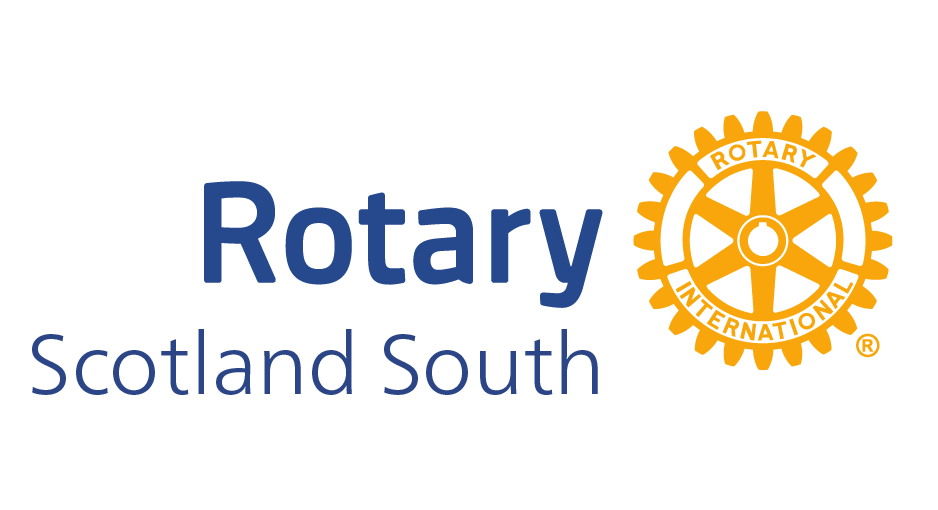